Figure 1. LeishMANIAdb content. All data were calculated on Leishmania infantum. A: Number of proteins in different ...
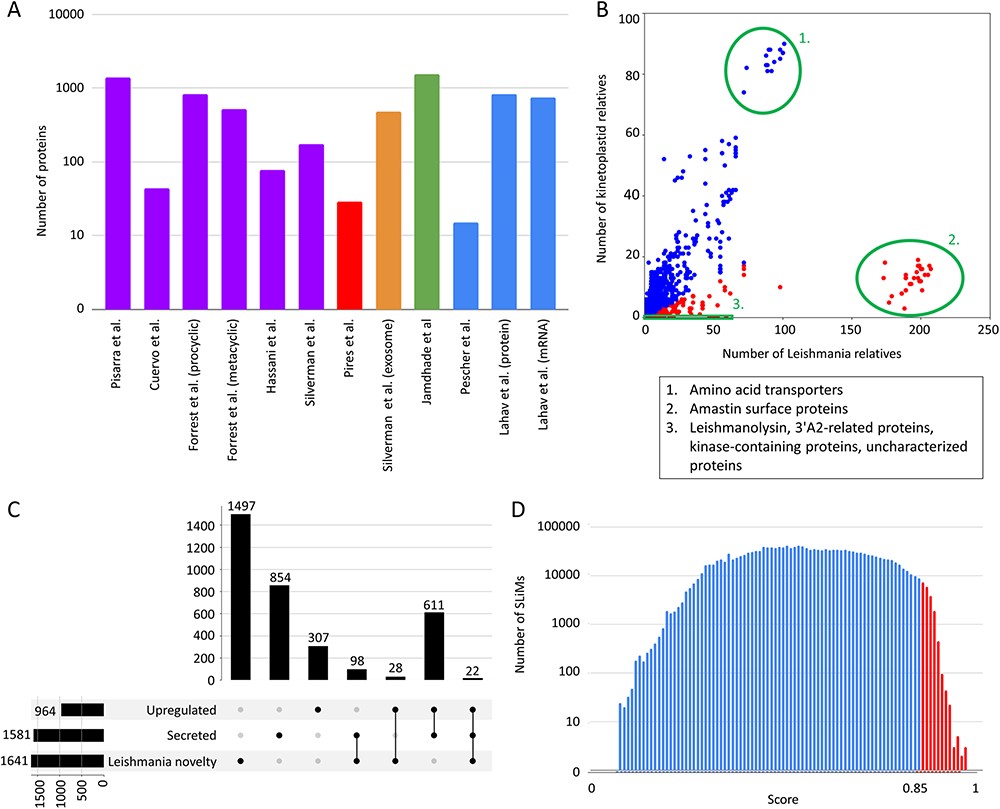 Database (Oxford), Volume 2023, , 2023, baad074, https://doi.org/10.1093/database/baad074
The content of this slide may be subject to copyright: please see the slide notes for details.
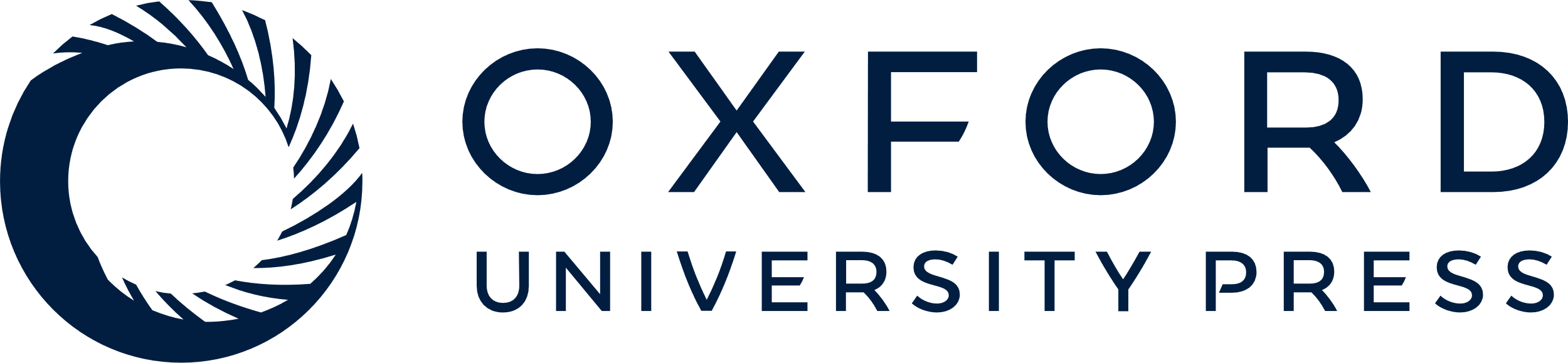 [Speaker Notes: Figure 1. LeishMANIAdb content. All data were calculated on Leishmania infantum. A: Number of proteins in different proteomic datasets (purple: promastigote secretome, red: amastigote secretome, orange: exosome, green: housekeeping genes, blue: higher protein abundance level upon infection). B: Number of kinetoplastid and Leishmania close homologs. Each dot represents a protein (red: at least 80% of close homologs are in Leishmania, blue: other proteins). Green circles represent distinctive groups. C: Overlap between abundant, secreted and ‘Leishmania novelty’ proteins (for more detail see text). D: Distribution of all predicted SLiMs with different scores. Red marks candidate motifs above 0.85 cutoff (for more details see text).


Unless provided in the caption above, the following copyright applies to the content of this slide: © The Author(s) 2024. Published by Oxford University Press.This is an Open Access article distributed under the terms of the Creative Commons Attribution License (https://creativecommons.org/licenses/by/4.0/), which permits unrestricted reuse, distribution, and reproduction in any medium, provided the original work is properly cited.]